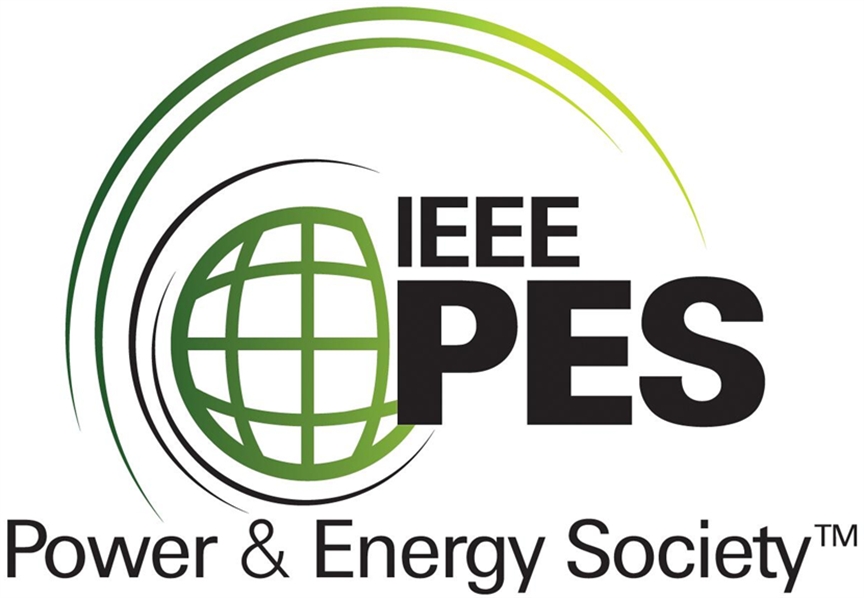 WELCOME
to our 
Second General Meeting
for Spring 2016!
OFFICERS
President – Jan-Michael Yatar	
Vice President – Anthony ElHabr
Treasurer – Richard Quang
Corporate Liaison – Oriana Wong
Project Manager – Patrick Palar
Publicity Chair – Xintong Huang
SEC Representative – Alfred Chen
Webmaster – Jesus Zarzar
GENERAL MEETINGS
Select Tuesdays – CPE 2.214 7:00pm to 8:00 pm
FREE FOOD!

Next meeting 02/09/16 with Pecan Street Inc.
PROJECT MEETINGS
Wednesdays – ACA 103 5:00pm to 6:00 pm

Project Manager
	Patrick Palar
-Tesla Coil
-Power Bike
-Coil Gun
MEMBER PERKS
No membership fees, all our events are free, just come to our events!
Most active members will have a chance to win gift cards!
Exclusive access to test bank
T-shirt
And more…
IEEE PES: EVENTS
SOCIALS, more info soon!
Nuclear Reactor Tour – 02/19/16
Triga Mark II nuclear research reactor
Steady-state up to 1MW
Pulsing Mode up to 1500MW
Background check needed
Free dinner afterwards!
UT EVENTS
UT Energy Week 2016 
02/16 to 02/19
Eter-Harbin Alumni Center
Experts in academia, industry, government, non-profit discuss the most pressing energy issues
Please register online!
UT EVENTS
IEEE Smart Tech Workshop
02/26/16 - Friday
AT&T Conference Center
Topics include power, energy, energy storage, photovoltaics, internet of things, security, robotics, 3-D printing, and more
Please ask us for more info!
UT EXPO – FEB 4
Go to info sessions/general meetings
Plan ahead, research companies beforehand
Check your resume/interview skills with ECAC
Try to go early, the lines for the shuttle can get really long
Bring a padfolio to keep documents organized
Ask the officers for more info!
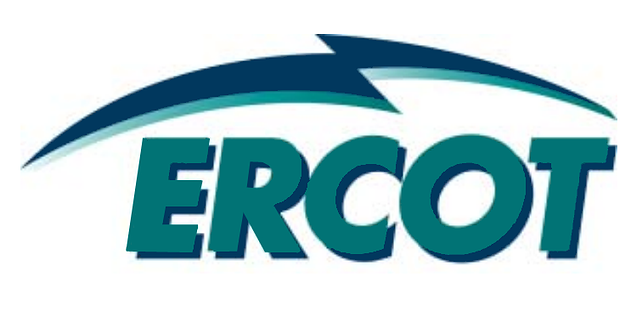 Pengwei Du
	-Renewable Integration at ERCOT